Drammaturgia musicale V
La gestione del tempo drammatico
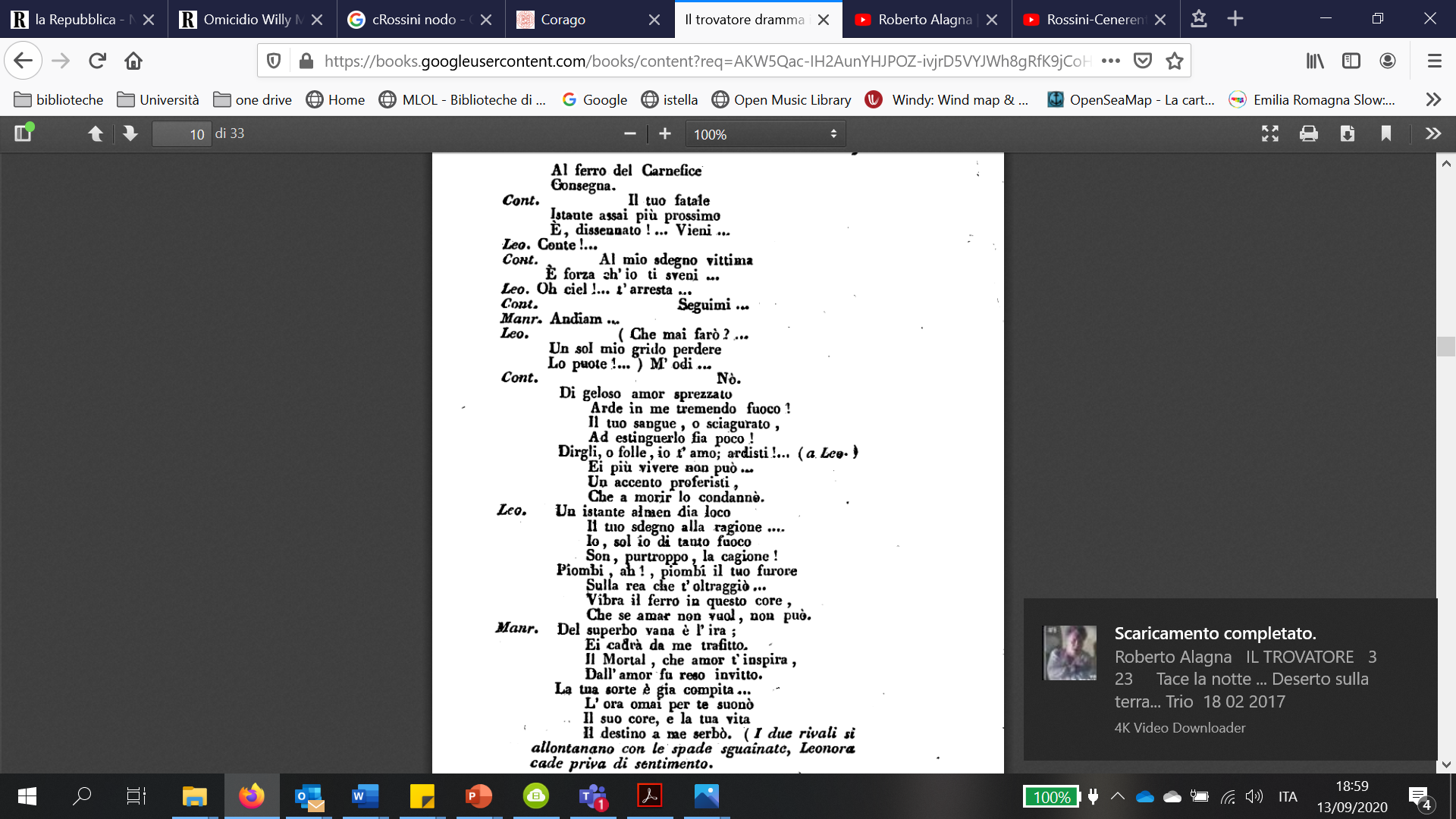 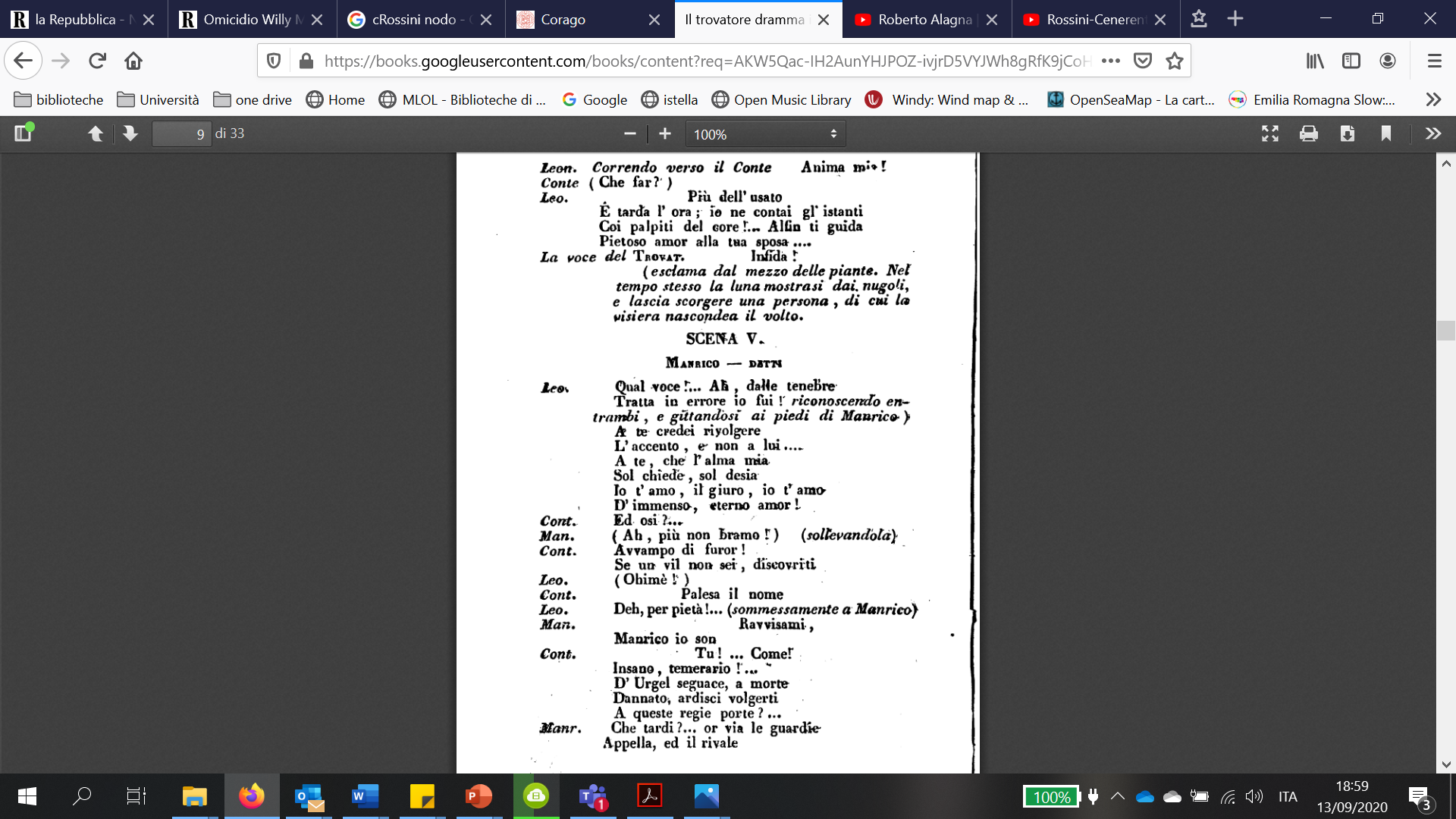 Tempo realistico
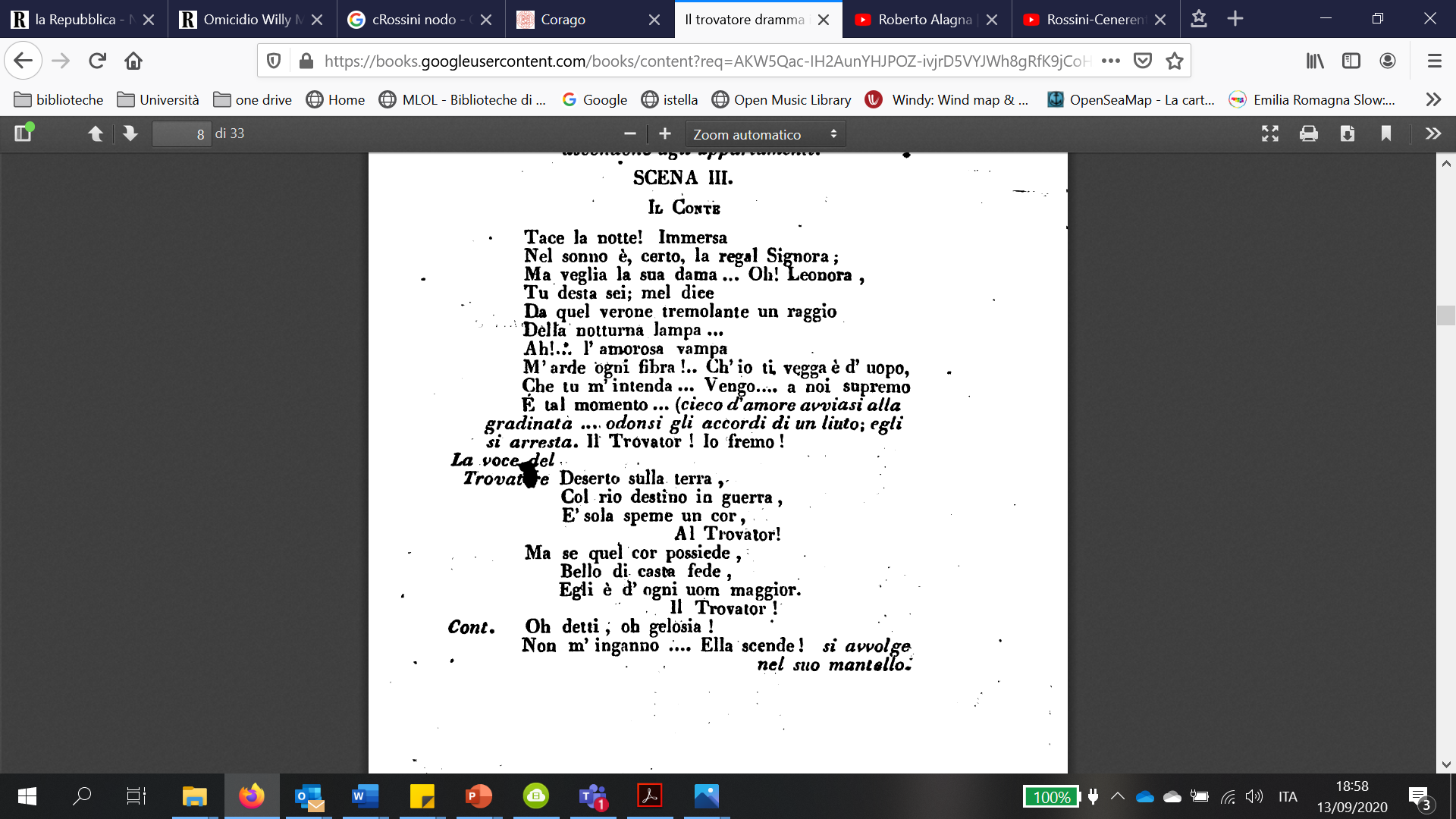 Tempo accelerato
Tempo fermo
Musica di scena
S. Cammarano, Il trovatore, 1853, I,3-5
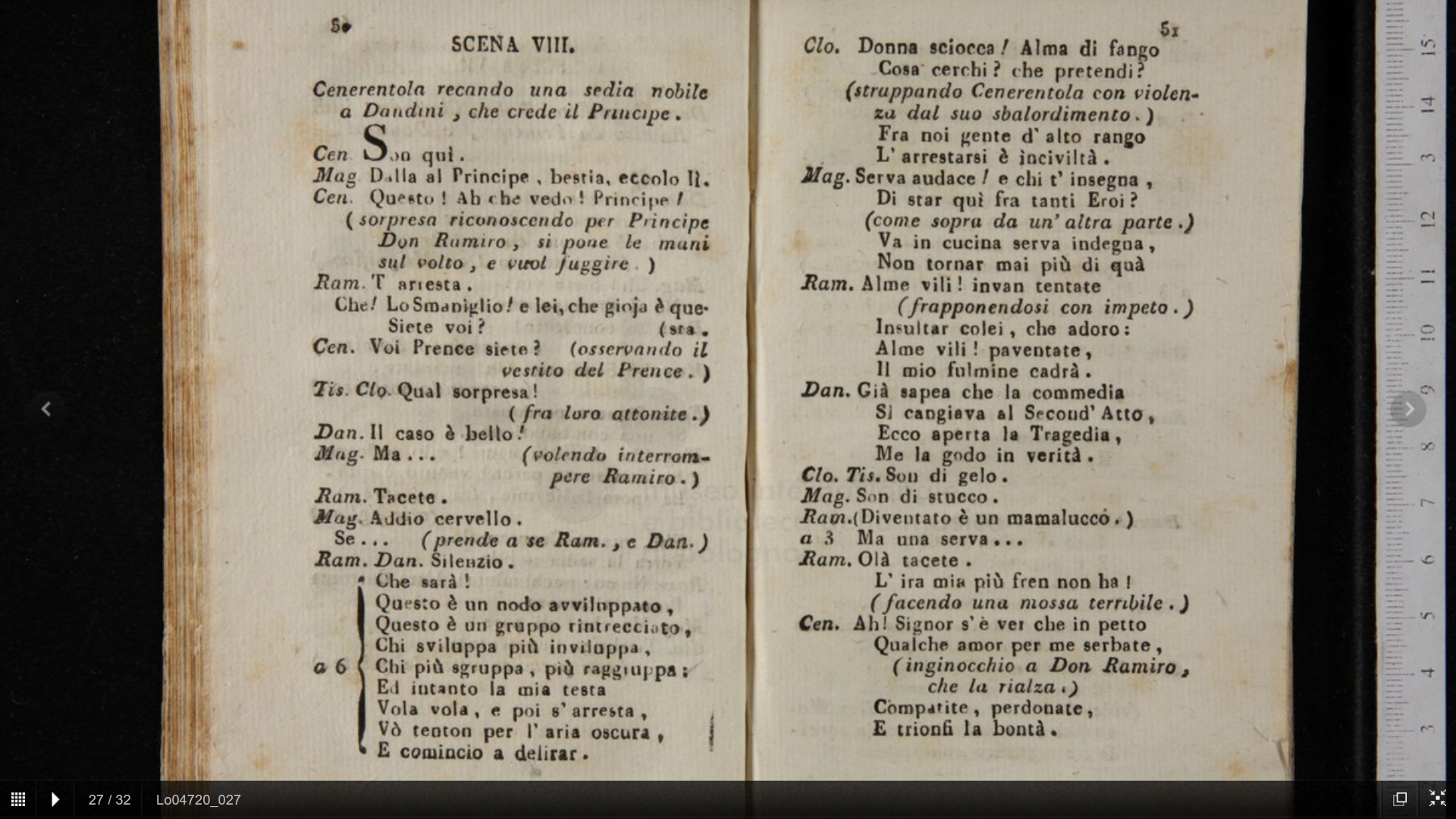 Le voci. Il sestetto presenta tutte le voci: tenore (Don Ramiro), basso (Dandini, Don Magnifico), soprano (Clorinda), mezzosoprano (Tisbe), contralto (Angelina-Cenerentola). Abbiamo così sei linee melodiche che si muovono ad altezze differenti come strati nello spazio dal basso all’alto (acuto).
	Il canto. Tutte le voci sono trattate grosso modo in maniera indistinta. Il canto è sillabico; fin dall’enunciazione del primo verso le pause spezzano le parole e isolano le sillabe tanto che a lungo andare si perde non soltanto il senso della frase sintattica ma perfino del singolo lemma. È un ingranaggio che incastra con precisione matematica pause e note di breve durata, in un solido corpo sonoro di straniante meccanicità. A turbare questo discorso nonsense irrompe un improvviso acuto di Clorinda e Tisbe (sulla prima sillaba del primo verso “Que”[sto]), che dà seguito a una serie di frasette musicali di grande virtuosismo (intonate in prevalenza sui primi due versi), ghirlande di note velocissime che i diversi personaggi eseguono uno dopo l’altro, quasi “a staffetta”. In tutto ciò l’orchestra non ha quasi parte: è la compagine vocale che spicca, mentre gli strumenti emergono appena nella sezione di coda, ad annunciare la chiusa nel tradizionale – ma breve – “crescendo” di volume.
	La forma. Si tratta di un concertato in contrappunto, ossia le voci entrano una dopo l’altra intonando la medesima frase musicale e accrescendo al contempo la compagine vocale fino a creare una massa
J. Ferretti, Cenerentola, 1817, II,8
consistente sia per peso sonoro sia per compiutezza armonica. 
La prima enunciazione della frase melodica spetta a Dandini, al quale dopo poche battute si aggiunge gli altri. L’irrompere dell’acuto delle due sorellastre segna l’inizio di una seconda sezione, più elaborata giacché accoglie progressive incursioni nel registro acuto giustapposte a momenti di sciolto virtuosismo. Quest’ultimo aspetto non emerge però mai come linea melodica portante, bensì sempre come guizzo bizzarro e clandestino, presto inghiottito dall’imponente macchina sonora nel suo inesorabile incedere. (Stangalino)
La poesia. Tutti i personaggi cantano una sola strofa con versi rimati a due a due, fatta eccezione per l’ultimo distico che non prevede rima e conclude con verso tronco (aabbccdx). Gli autori giocano con la pronuncia delle consonanti (in particolare i gruppi consonantici con “r” ossia liquide vibranti, e consonanti “doppie” o geminate) per creare un senso di ridondanza sonora davvero ubriacante che alla lunga evoca effetti di comicità e straniamento: lo stupore per la rivelazione delle identità del principe e di Cenerentola è assoluto, ed è espresso in questo groviglio fonico già percepibile alla sola lettura del testo poetico.
Francesco Maria Piave, Giuseppe VerdiRigoletto (1851), III,3 [scheda di S.E. Stangalino]
La poesia. Ad ogni personaggio compete una strofa di sei versi ottonari con medesimo schema di rime (abbxax). L’ultimo distico di ogni strofa stigmatizza l’affetto o attitudine dominante nel rispettivo personaggio.
Le voci. Secondo l’uso i ruoli sono connotati da quattro voci differenti: da una parte abbiamo il giovane Duca, tenore leggero, che si rivolge a Maddalena, dalla corposa voce di mezzosoprano, dall’altra Gilda, soprano di coloratura, che fa coppia con Rigoletto, baritono. Le due coppie accostano così una voce acuta e una grave e questo crea effetti di tensione perché solitamente nel teatro d’opera l’intesa sentimentale di due personaggi è caratterizzata dal medesimo registro vocale, come i duetti d’amore tra tenore e soprano, entrambi con voci acute. 
Il canto. Il Duca enuncia per intero la prima strofa. Il suo canto è tendenzialmente sillabico o poco ornato, con modeste incursioni nella zona acuta (“tu puoi”). I fiati punteggiano l’eloquio, parole ben scolpite in una melodia affabile coerente con la sua simulata strategia seduttiva (“schiavo son”, “del mio core … palpitar”), cui Maddalena risponde a tono (“Ah, ah rido...”) con canto picchiettato che simula il guizzo della risata. In questo s’insinua ripetutamente il lamento di Gilda, ingannata; le due donne reagiscono così in simultanea alle parole del Duca, ma esprimendo affetti antitetici. All’entrata di Rigoletto (“Taci...”) l’orchestra si anima; il canto risoluto del basso completa il quadro vocale, e fornisce la linea melodica su cui s’appoggia il complesso tessuto delle voci superiori. Si noti che ciascuna voce enuncia l’ottonario con velocità differente: Maddalena velocemente, in mezza battuta, Gilda più lentamente, in una battuta, il Duca in due battute, mentre a Rigoletto ne servono addirittura quattro. Le quattro voci sono così sempre ben individuabili anche nell’insieme polifonico.
La forma. Il quartetto è in forma bipartita (andante; AB). Nella prima sezione le voci rispondono e si adattano alla melodia tracciata dal Duca e cantano interamente il testo; nella seconda sezione (dopo la seconda enunciazione della melodia del Duca, fino a “pene consolar”, nel nostro esempio a 2’14’’) emergono le contrapposte reazioni delle due donne nelle spiccate frasi acute di Gilda, e nel ritmato riso di Maddalena. Si noti come le donne cantino note della stessa durata, ma in modo diverso: il legato lamentoso di Gilda contrasta con lo scanzonato “picchiettato” di Maddalena. Questa seconda sezione è ripetuta due volte in maniera simile, e al termine di ciascuna volta Rigoletto fa spiccare con suoni sforzati la sua minaccia al duca (“saprollo fulminar”).
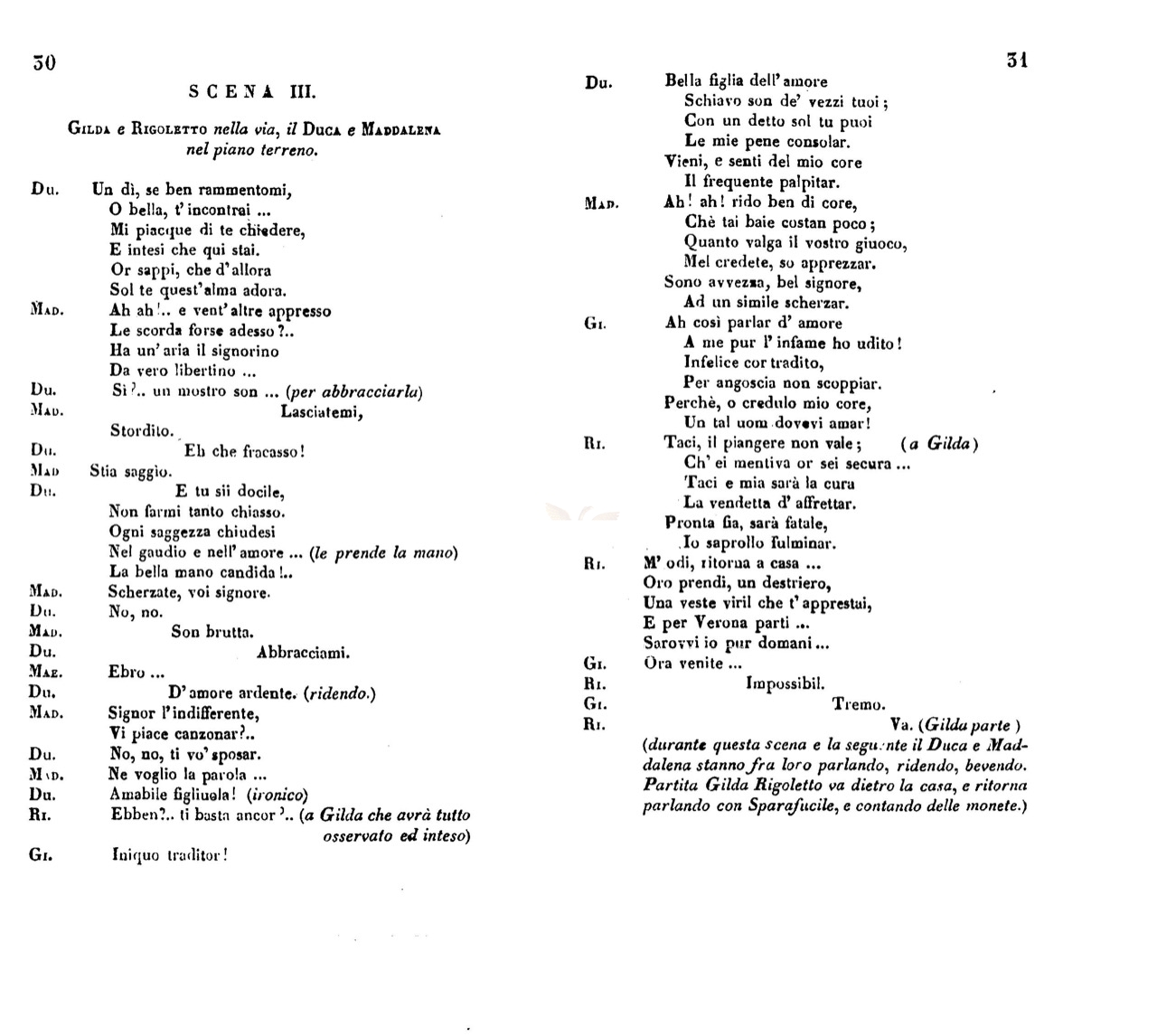